Geopolitics and World Order
States, Nations and Citizenship
State: independent political unit with recognized boundaries
Nation: group of people sharing certain elements of culture

Sovereignty: exercise of state power over people and territory
Recognized by other states and codified by international law

Government: body or group of persons who run the administration of a country
Governance: refers to norms, rules and laws invoked to regulate a people or state
Exceed regulations and include strategies, tactics and processes for controlling population
What is a citizen?
Citizenship: category of belonging to a state that includes civil, political and social rights

Modern citizenship: product of revolutions that transformed Monarchies into Republics
Required a sense of “imagined community”
Rises above class, culture and ethnicity
Arab Spring
Massive popular protests that occurred across North Africa and parts of the Middle East in Spring 2011
Tunisia: “Jasmine Revolution” emboldened other national protests
Sustained public anger forced president out; ignited by suicide of young unemployed man who was refused selling vegetables on street
Egypt: President Mubarak resigned in response to demands of millions of protestors and international community pressure
Video blogging of 26 year old woman who urged others to join her in Tahrir Square (80,000 joined through social media)
Morocco: protesters pushing for reform to “restore dignity and end graft”; prosperity was a façade…impoverished youth had little chance of employment with gov’t elite living lavishly
Algeria: demanded constitution set limits on presidential terms
Saudi Arabia: no sizeable protests – banned – conservative population supports King Abdullah
Bahrain: demanded that King Hamad take action to increase political freedoms and eliminate job discrimination that favors Sunni minority; brutally suppressed with help from SA and UAE
Jordan and Oman: limited protests for job creation, controls on food prices, end to gov’t corruption and more democratic gov’t
Libya: rose up against autocratic Muammar Gaddafi; demanded return of multiparty democracy, reduction in unemployment and poverty, freedom from domestic surveillance and right to gather peacefully. Police fired on peaceful protestors; rebel forces killed Gaddafi.
Yemen: also violent; poorest nation; ½ of 23 million live on $2/day; 1/3 suffer from chronic hunger
Syria: Gov’t deployed tanks, shelled residential areas, used snipers to kill protestors. Civil War has killed over 100,000; 2 million refugees seek asylum
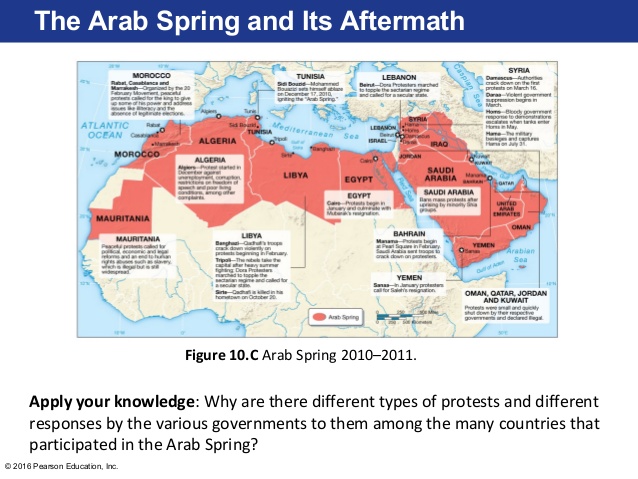